Pathologie
Reader: Aandoeningen van de geslachtsorganen, seksualiteit en voortplanting
Inhoud
Terugblik vorige les
SOA's
Voor de volgende keer
Terugblik op de vorige les
Welke ziekten kunnen voorkomen bij het  vrouwelijke geslachtsorganen
En welke ziekten bij het mannelijke geslachtsorgaan?
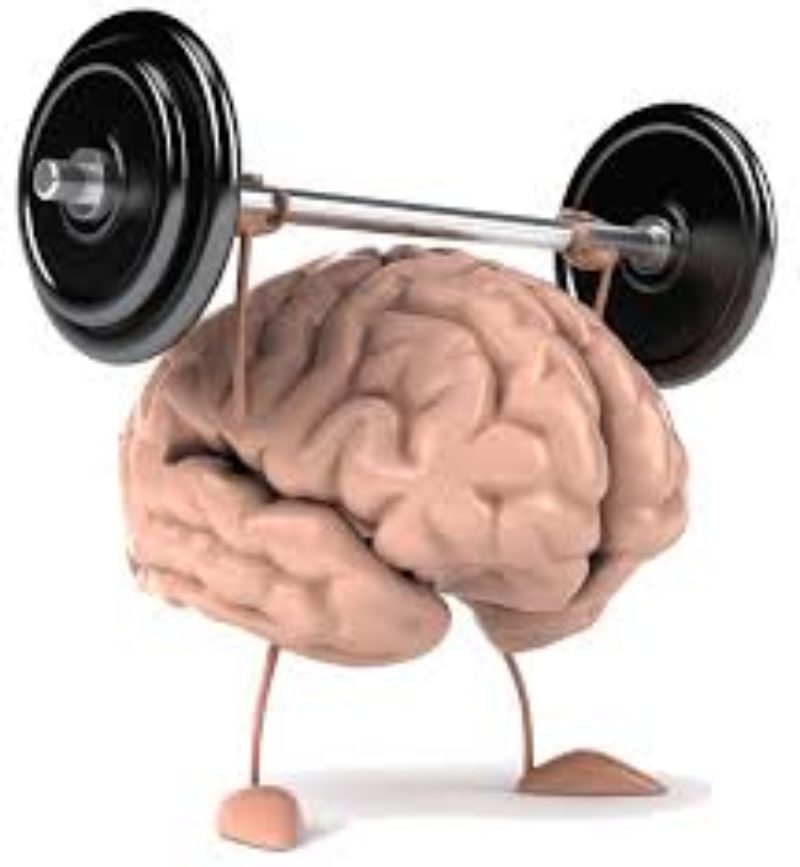 Soa’s in het algemeen
Komen veel voor
Onbehandeld kunnen ze veel schade aanrichten
Vanuit overheid in de meeste gevallen gratis en anoniem testen, behalve
Personen met veel wisselende contacten (3 of meer partners in afgelopen 6 maanden)
Prostituanten
Veilig vrijen
Partneronderzoek
Bij minderjarigen bedacht op seksueel misbruik

Partnerwaarschuwing https://www.soaaids.nl/nl/informatie-voor/man-met-man/testen/na-de-uitslag
Soa's
(Trichomonas)
Chlamydia
Gonorroe
Herpes Genitalis
Syfilis
Hepatitis
Aids
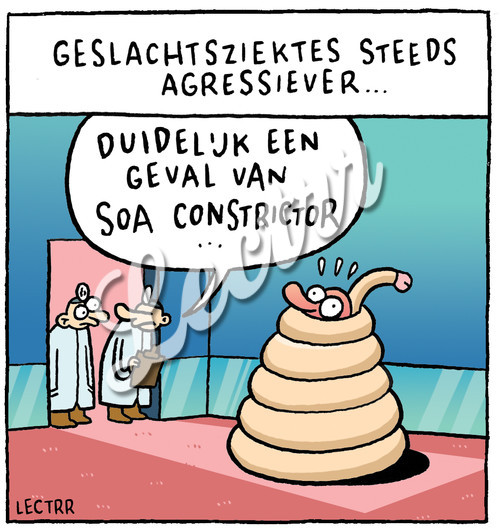 Chlamydia
De onder jongeren de meest voorkomende Soa in Nederland.



Oorzaak:
Bacterie-overdracht door seks

Incubatietijd:
Eén tot drie weken
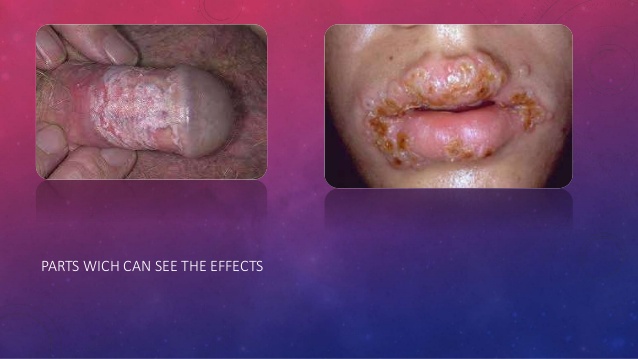 Chlamydia
Symptomen:
Er zijn niet altijd
klachten!
Chlamydia
Behandeling:
Antibioticum

Mogelijke gevolgen als de Chlamydia niet behandeld wordt:
Vrouwen: eileiderontsteking, ontstekingen in het bekkengebied, chronische buikpijn
Gonorroe
Druiper

Komt veel voor bij mannen die seks hebben met mannen
Is erg besmettelijk

Oorzaak:
Bacterie 

Incubatietijd:
Twee dagen tot drie weken
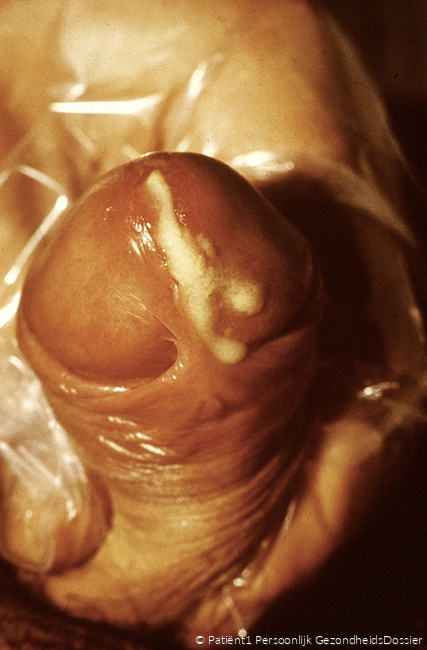 Gonorroe
Symptomen:
Vrouwen merken vaak
weinig tot niets van 
Gonorroe.
Gonorroe
Behandeling:
Antibioticum

Mogelijke gevolgen als de gonorroe niet behandeld wordt:
Vrouwen kunnen een eileiderontsteking waardoor ze onvruchtbaar kan worden. Tevens is er een verhoogde kans op een buitenbaarmoederlijke zwangerschap
Mannen: bijbalontsteking of prostaatontsteking
Herpes Genitalis
Koortslip

80% komt voor aan de geslachtdelen
20% komt voor aan de mond
De ‘gewone’ koortslip is 80% aan de mond en 20% aan de geslachtsdelen.

Oorzaak:
Virus

Incubatietijd:
2 tot 12 dagen
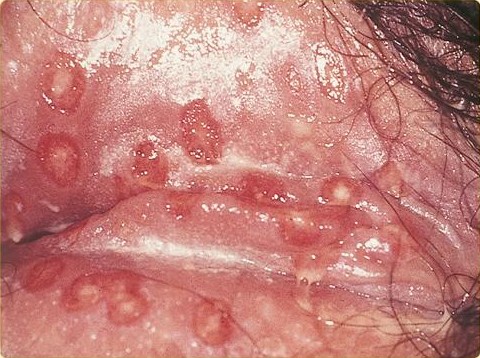 Herpes Genitalis
Na genezing blijft het virus slapen in de zenuwuiteinden. Bij verlaagde weerstand komen de blaasjes weer terug.
Herpes Genitalis
Behandeling:
Indrogende crème
Antivirusremmers (tabletten)

Zwangerschap:
Verhoogde kans op opleving de koortsblaasjes
Geeft een verhoogde kans op besmetting van het kind bij de bevalling
Gevolgen: blindheid bij het pasgeboren kind
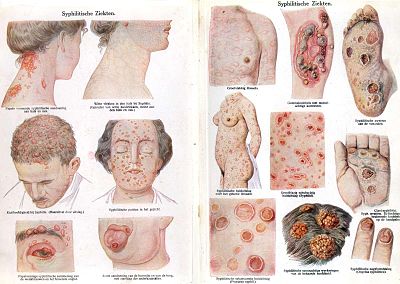 Syfilis
Lues


Oorzaak:
Bacterie

Incubatietijd:
10 tot 90 dagen (gemiddeld 30)

Zwangerschap:
Kans van overdracht van syfilis op ongeboren kind:
Miskraam, abortus of sterfte in de baarmoeder
Ernstige aangeboren afwijkingen
Syfilis
Symptomen in 3 fasen:
Fase 1
Pijnloos zweertje op de plek van besmetting
Pijnloze zwelling van omliggende lymfeknopen

Fase 2
Niet jeukende huidafwijkingen (vaak handpalmen en voetzolen)
Grieperig gevoel

Fase 3
Neurologische en psychiatrische verschijnselen
Aantasting hart en bloedvaten
Hepatitis B
Ontsteking van de lever / geelzucht


Oorzaak:
Virus

Incubatietijd:
4 weken tot 6 maanden

Aangifteplicht van besmetting door GGD
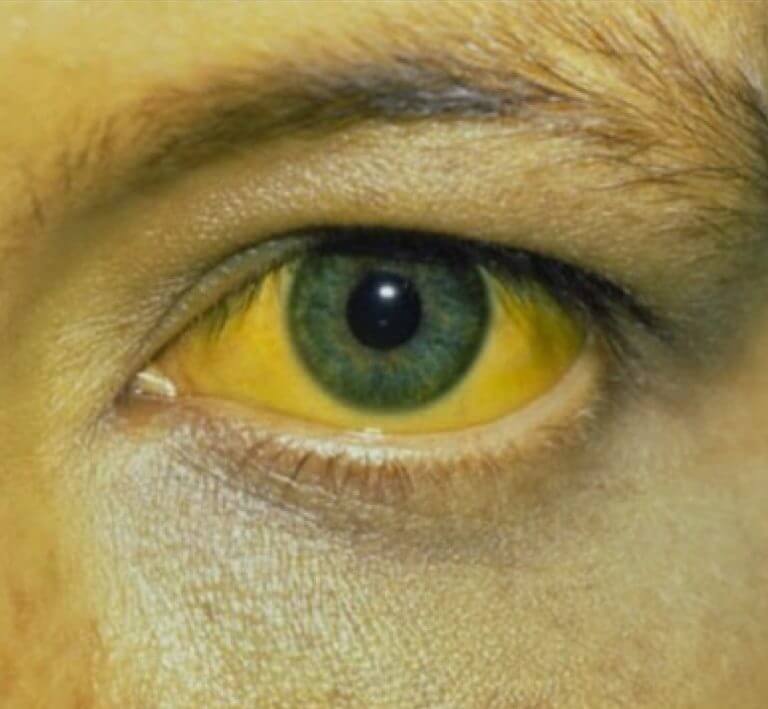 Hepatitis B
Symptomen:
Vermoeidheid
Lichte koorts
Lusteloos
Misselijk
Spier- en gewrichtspijn, gewrichtsontstekingen
Pijn in de onderbuik
Geelzucht: geel oogwit, gele huid, donkere/bruine urine, soms ontkleurde ontlasting
Hepatitis B
Behandeling:
Acute hepatitis: rust en gezonde voeding
Chronische hepatitis: virusremmers

Vaccinatie:
Sekswerker
Mannen die seks hebben met mannen

Gevolgen als er niet behandeld wordt:
Levercirrose (littekenweefsel in de lever)
leverkanker
Hiv-Aids
Acquired immunedeficiency syndrome
(verworven immuuntekort syndroom)


Oorzaak:
HIV-virus
humaan immunodeficiëntievirus 

Incubatietijd:
Enkele weken tot 3 maanden
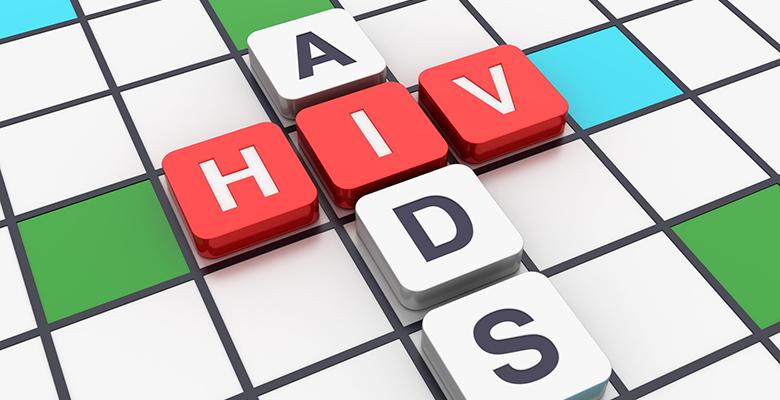 Hiv-Aids
Symptomen:
Niet altijd meteen klachten, kan jaren duren (wel besmettelijk!)
Griepachtige verschijnselen (overgang van Hiv-negatief naar Hiv-positief= seropositief)

Vergevorderde Hiv-infectie:
Moeheid
Nachtzweten
Gewichtsverlies zonder duidelijke reden
Koorts
Diarree die niet overgaat
kortademigheid
Hiv-Aids
Hiv wordt Aids:
Als het Hiv-virus je afweer zo ernstig heeft aangetast dast je ziek wordt door een infectie die een gezonde afweer normaal bestrijdt.

Behandeling:
Hiv-remmers
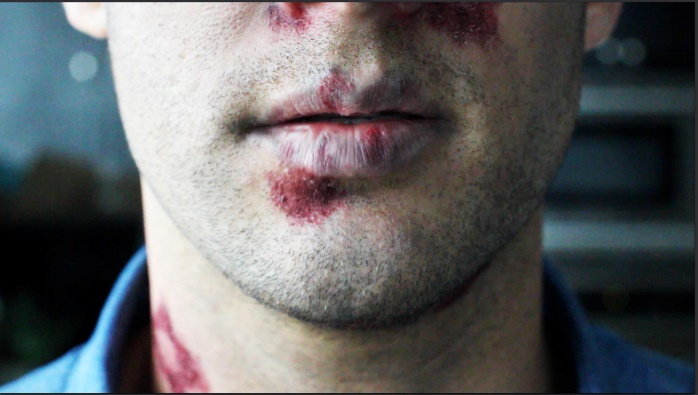 Voor de volgende week
Leren
	Reader Aandoeningen van de geslachtsorganen, 	seksualiteit en voortplanting t/m hoofdstuk 3


De volgende keer:
Reader Bevruchting zwangerschap en geboorte